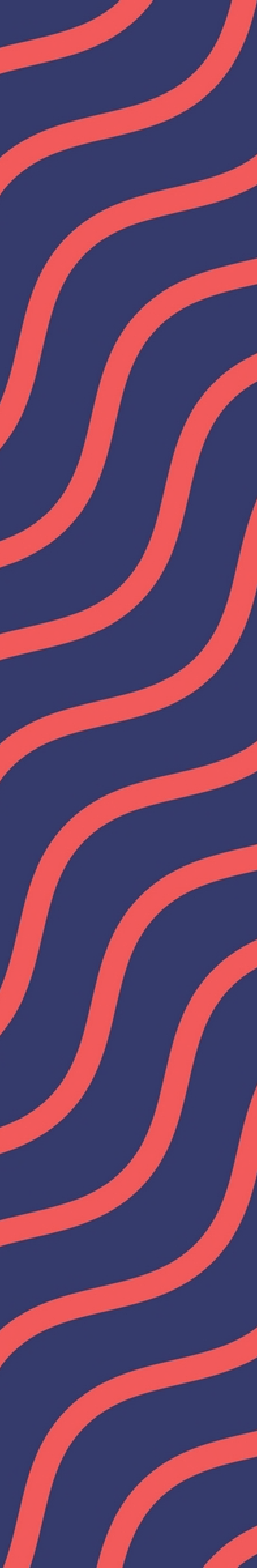 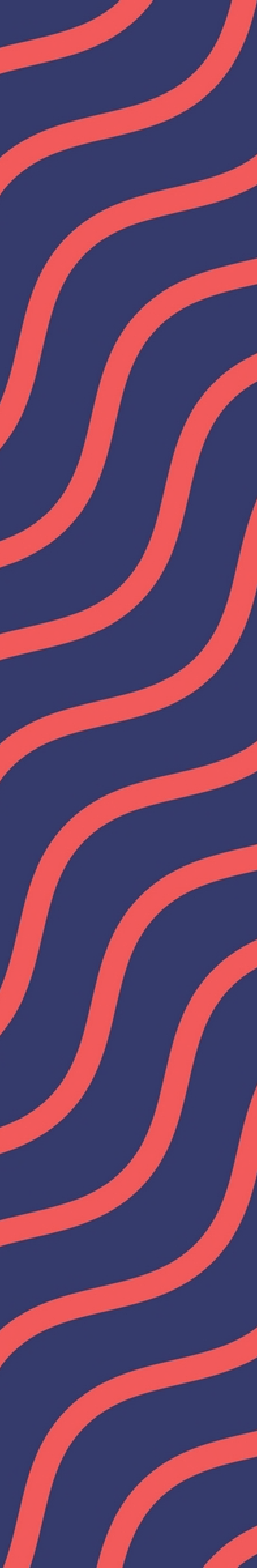 Enzo MARINO
FORMAZIONE
FOTO
2012 – DIPLOMA – UNIVERSITÀ
Descrivi in ​​una riga gli obiettivi e le specialità di questa formazione. Scrivi la tua menzione se ne avevi una.

2012 – DIPLOMA – UNIVERSITÀ
Descrivi in ​​una riga gli obiettivi e le specialità di questa formazione. Scrivi la tua menzione se ne avevi una.

2012 – DIPLOMA – UNIVERSITÀ
Descrivi in ​​una riga gli obiettivi e le specialità di questa formazione. Scrivi la tua menzione se ne avevi una.
DATI PERSONALI
Indirizzo :
17 Lorem ipsum dolor
00 Roma

Tel. :
123 456 789
789 456 123

Web :
Twitter.com/VNFacebook.com/VN

Mail :mail@mail.com
ESPERIENZA PROFESIONALI
2010- 2015 | POSIZIONE | SOCIETÀ
Descrivi qui le posizioni cpersonehe hai ricoperto. Descrivi anche i tuoi incarichi, il numero di che hai guidato e, se puoi, prova a registrare i risultati che hai ottenuto, non esitare a quantificarli.

2010- 2015 | POSIZIONE | SOCIETÀ
Descrivi qui le posizioni cpersonehe hai ricoperto. Descrivi anche i tuoi incarichi, il numero di che hai guidato e, se puoi, prova a registrare i risultati che hai ottenuto, non esitare a quantificarli.

2010- 2015 | POSIZIONE | SOCIETÀ
Descrivi qui le posizioni cpersonehe hai ricoperto. Descrivi anche i tuoi incarichi, il numero di che hai guidato e, se puoi, prova a registrare i risultati che hai ottenuto, non esitare a quantificarli.

2010- 2015 | POSIZIONE | SOCIETÀ
Descrivi qui le posizioni cpersonehe hai ricoperto. Descrivi anche i tuoi incarichi, il numero di che hai guidato e, se puoi, prova a registrare i risultati che hai ottenuto, non esitare a quantificarli.

2010- 2015 | POSIZIONE | SOCIETÀ
Descrivi qui le posizioni cpersonehe hai ricoperto. Descrivi anche i tuoi incarichi, il numero di che hai guidato e, se puoi, prova a registrare i risultati che hai ottenuto, non esitare a quantificarli.
OBIETTIVI
Descrivi in ​​poche righe le tue competenze chiave per la posizione ei tuoi obiettivi di carriera. Puoi formattarli utilizzando i punti elenco o lasciarli come testo solido. 

Questo spazio può servire come inizio di un'introduzione alla tua lettera di presentazione Sii specifico, fantasioso e mostra il tuo potenziale professionale.
CONOSCENZE / LINGUE
PERSONALITA
ORGANIZZATO
ADWORDS
CREATIVO
CONTABILITÀ
CAPO
MANAGEMENT
INGLESE
LINGUE
TEDESCO
CINESE
TEDESCO
INGLESE
ITALIANO